Sphère publique, sphère privée : où s’arrête l’exigence d’exemplarité des gouvernants ?
Léna GERON & Andy JOUSTEN
Doctorants (FNRS – ULiège – Centre de droit public)
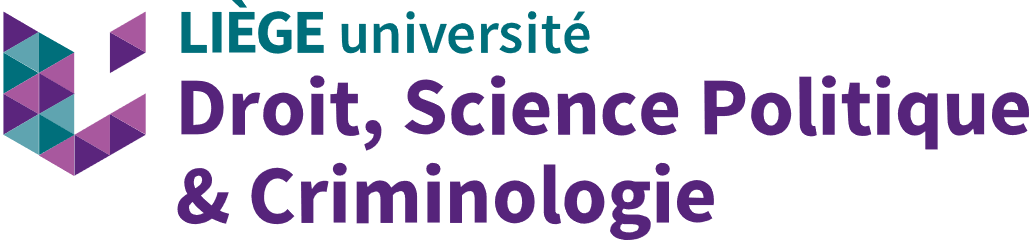 Affaire de la Première Ministre finlandaise Sanna Marin
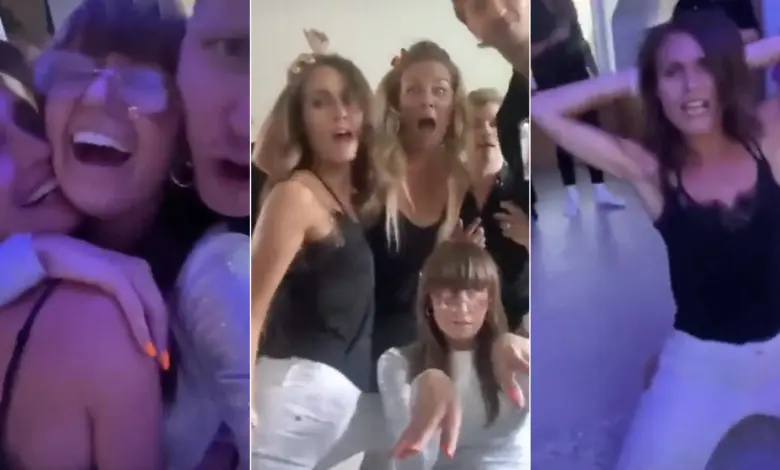 Aperçu
I. La notion d’exemplarité des gouvernants
Définition générale
Contenu des exigences d’exemplarité
Sanctions de l’absence d’exemplarité

II. Les enjeux de l’exemplarité des gouvernants
Origines
Déclin de confiance politique
Instrumentalisation de l’exemplarité

III. Conclusion
Quand l’exemplarité des gouvernants dépasse les bornes…
I. Notion d’exemplarité
Définition générale 
Normes de comportement et contrôles renforcés par rapport au droit commun, afin de favoriser le dévouement des gouvernants au bien commun
 
Deux caractéristiques: 
Caractère dérogatoire
Finalité = Bien commun
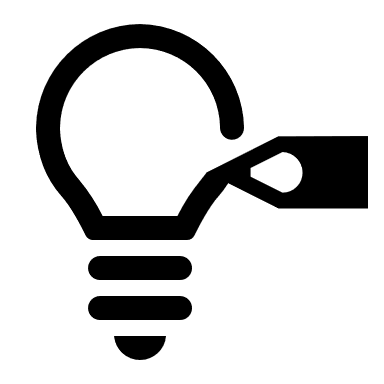 I. Notion d’exemplarité
Définition générale 
Dépassement vie publique/vie privée
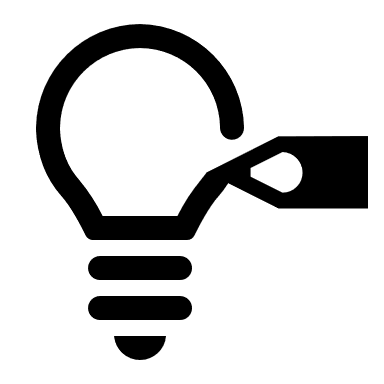 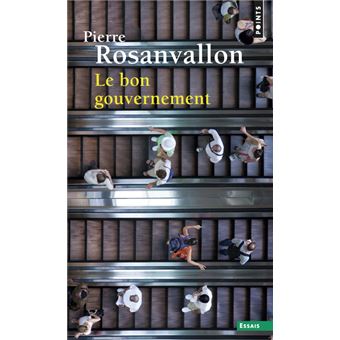 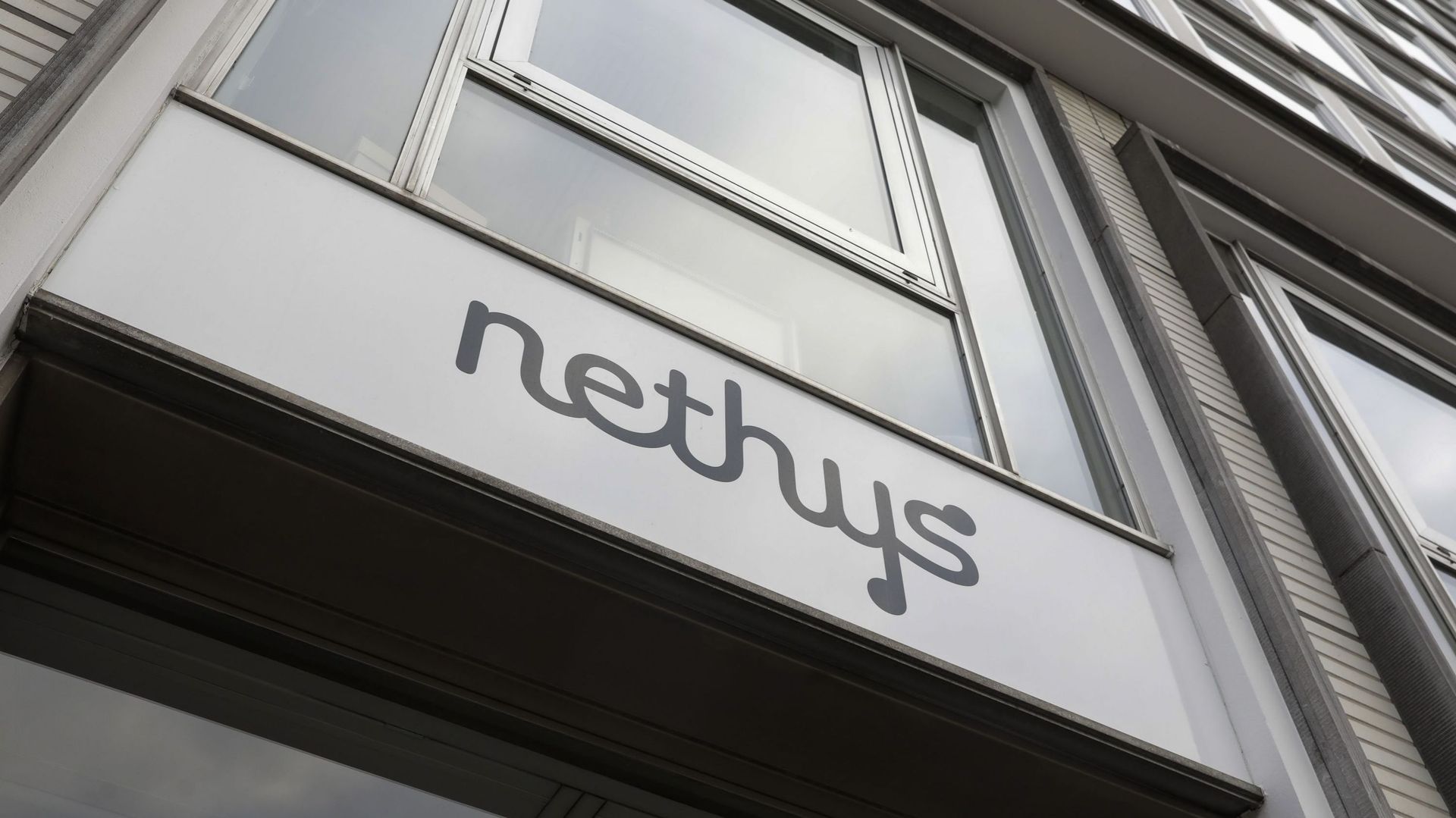 I. Notion d’exemplarité
Contenu des exigences d’exemplarité

Pas de contenu normatif propre
Normes juridiques
« Conceptions pré-juridiques concernant la morale 
de l’action publique »
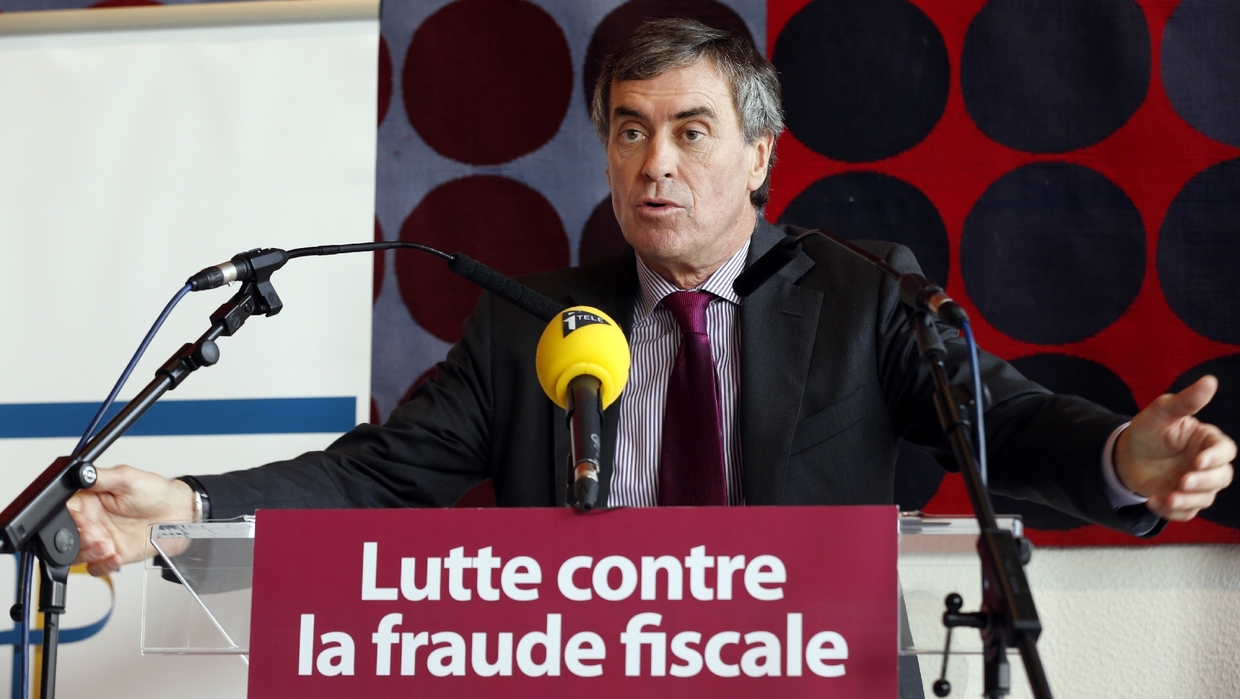 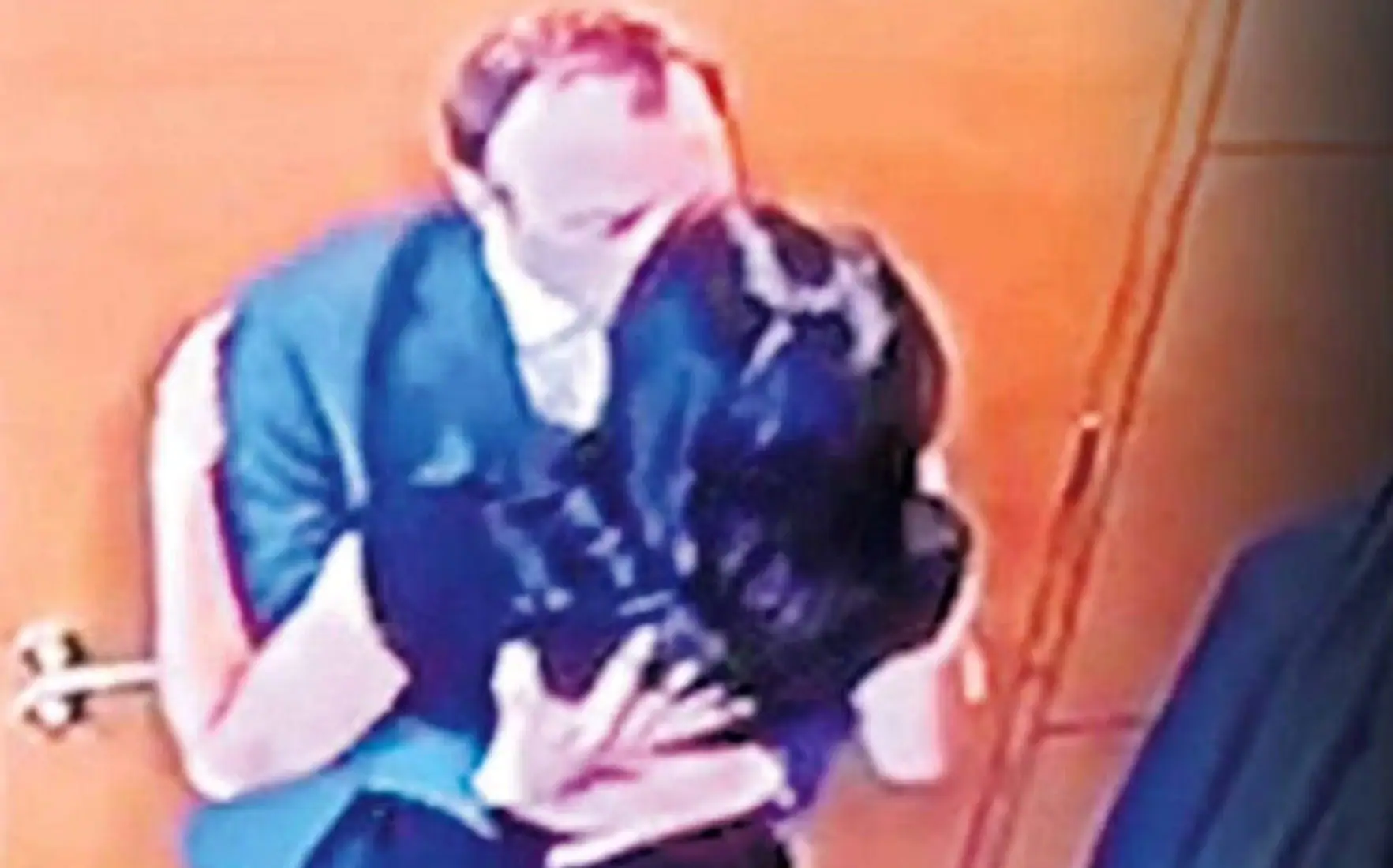 I. Notion d’exemplarité
Sanctions de l’absence d’exemplarité
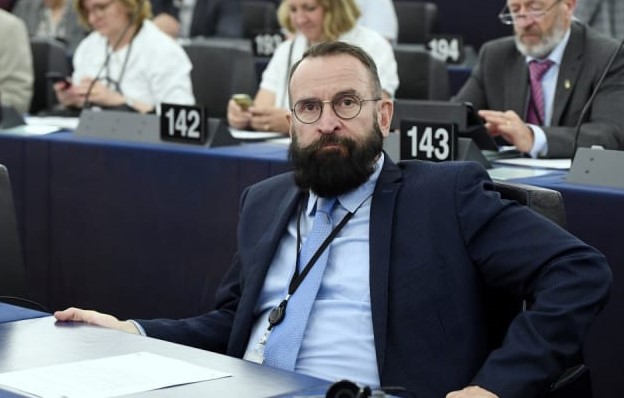 Variables et floues
Parfois prévues par un texte légal, parfois fondées sur des normes juridiques plus générales
Souvent une sanction politique - Illustrations
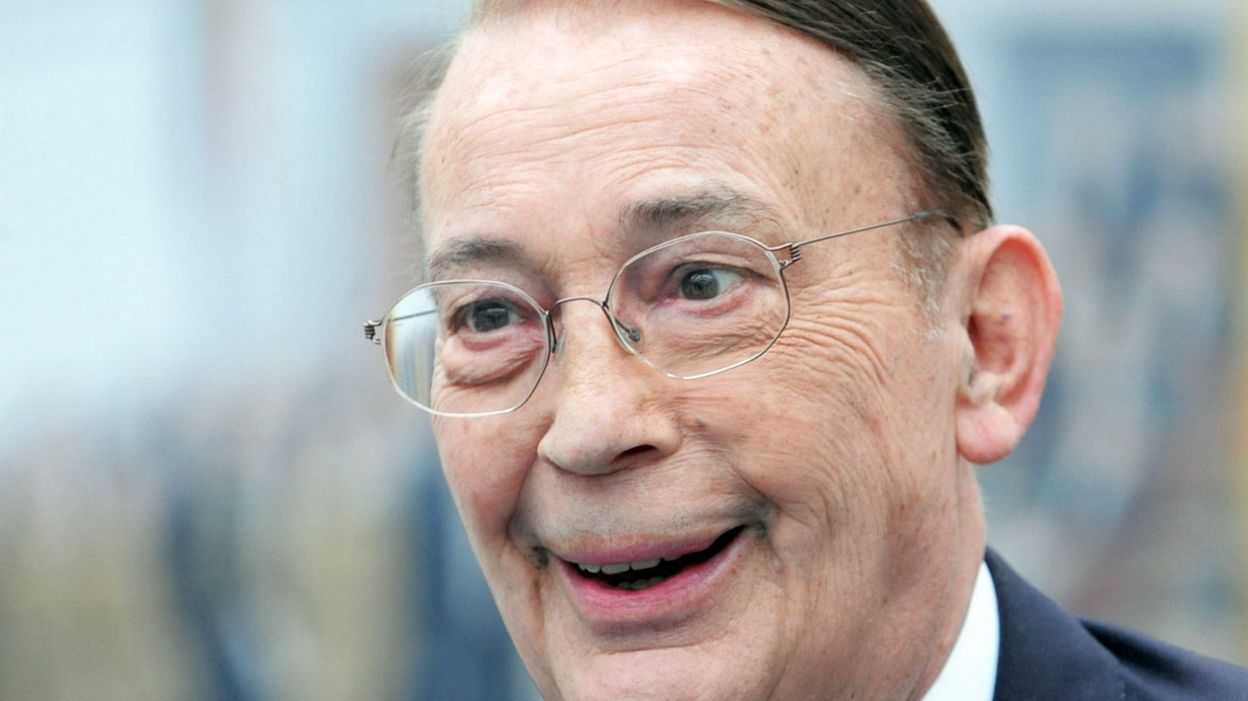 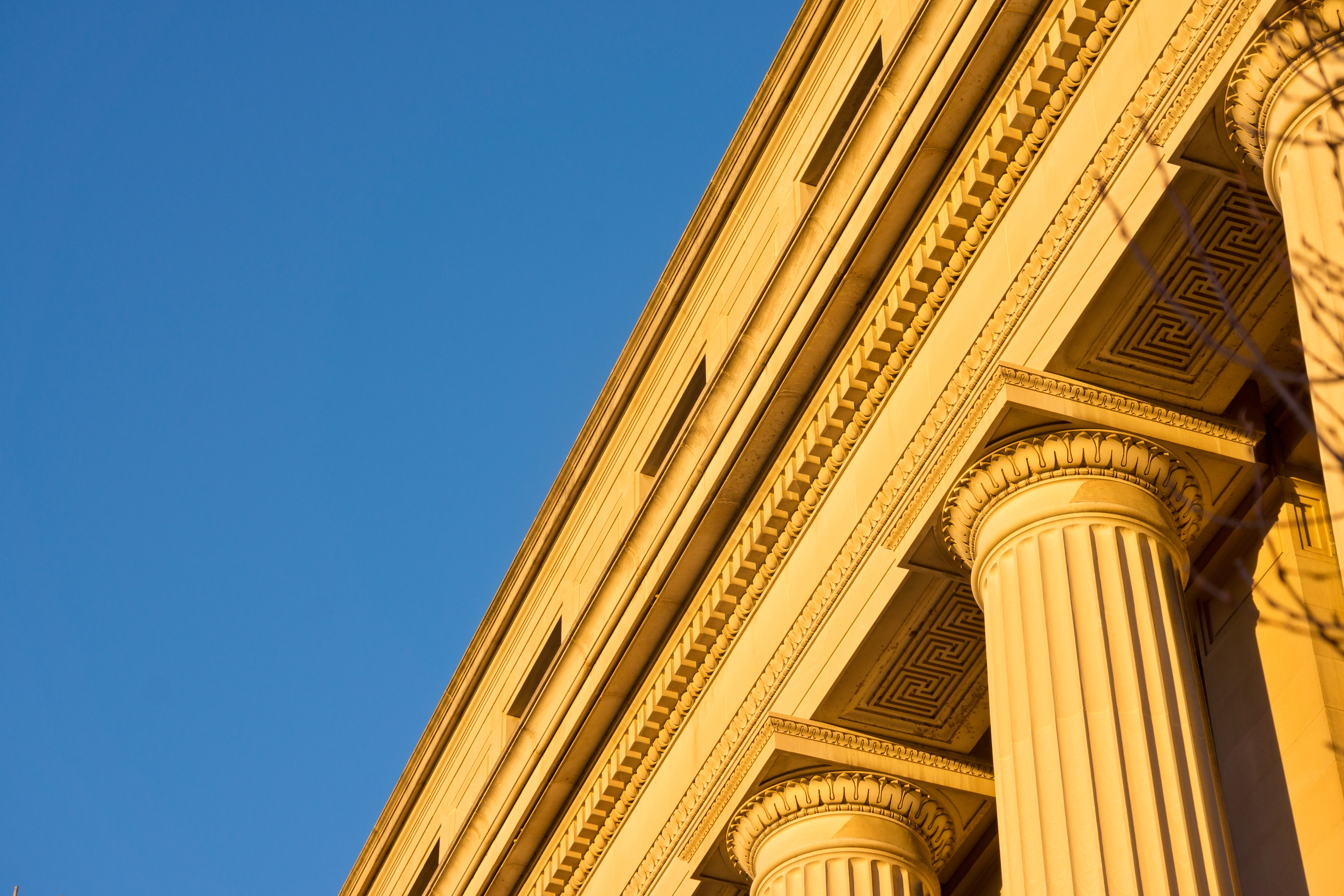 II. Les enjeux de l’exemplarité
Origines

République athénienne 

dokimasia ; ostracisme
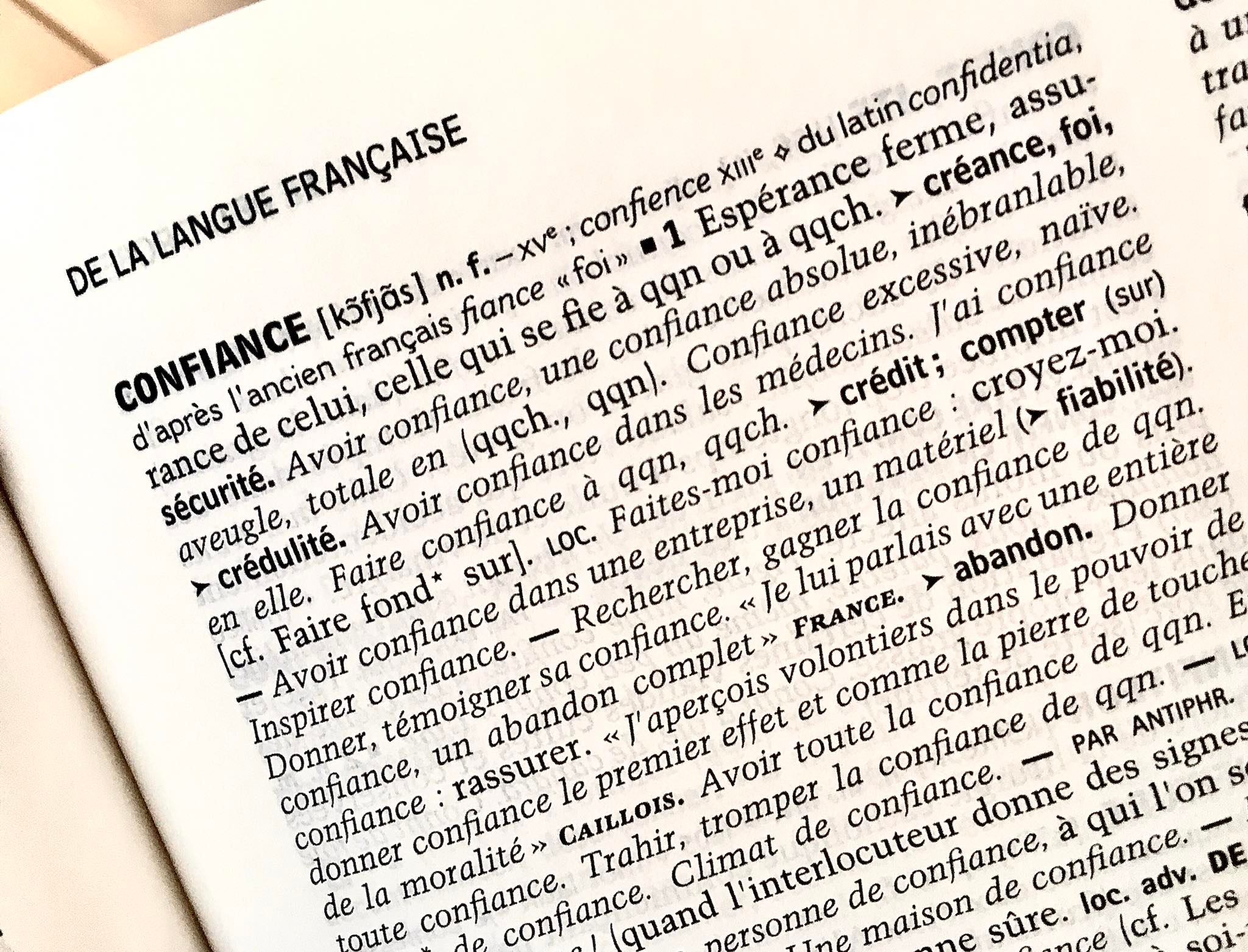 II. Les enjeux de l’exemplarité
Déclin de confiance politique

L’élection ne suffit plus
Mouvement de moralisation de la politique
Ces règles sont-elles efficaces ?
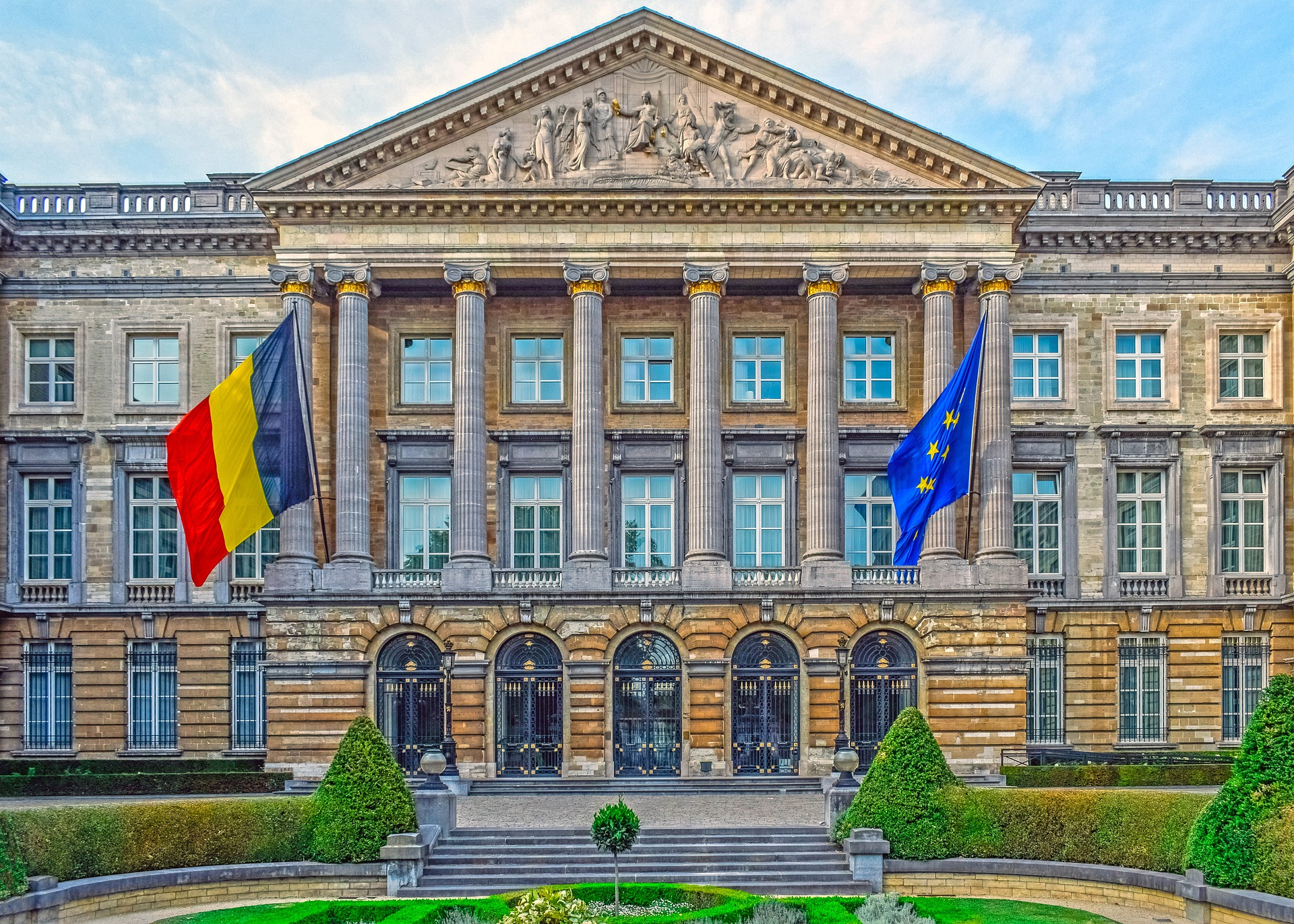 II. Les enjeux de l’exemplarité
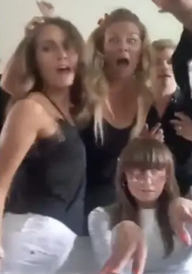 Instrumentalisation de l’exemplarité

Atteinte à l’image des gouvernants
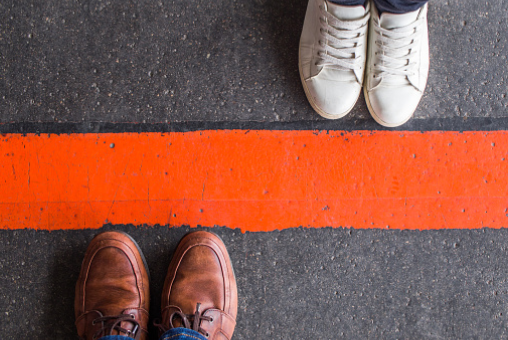 III. Conclusion
Quand l’exemplarité des gouvernants dépasse les bornes…

Sphère publique/sphère privée
Droit/morale
Entre les recherches doctorales